Outils et méthodes d’évaluation holistique de projets de gestion de l’eauFocus sur l’empreinte eau
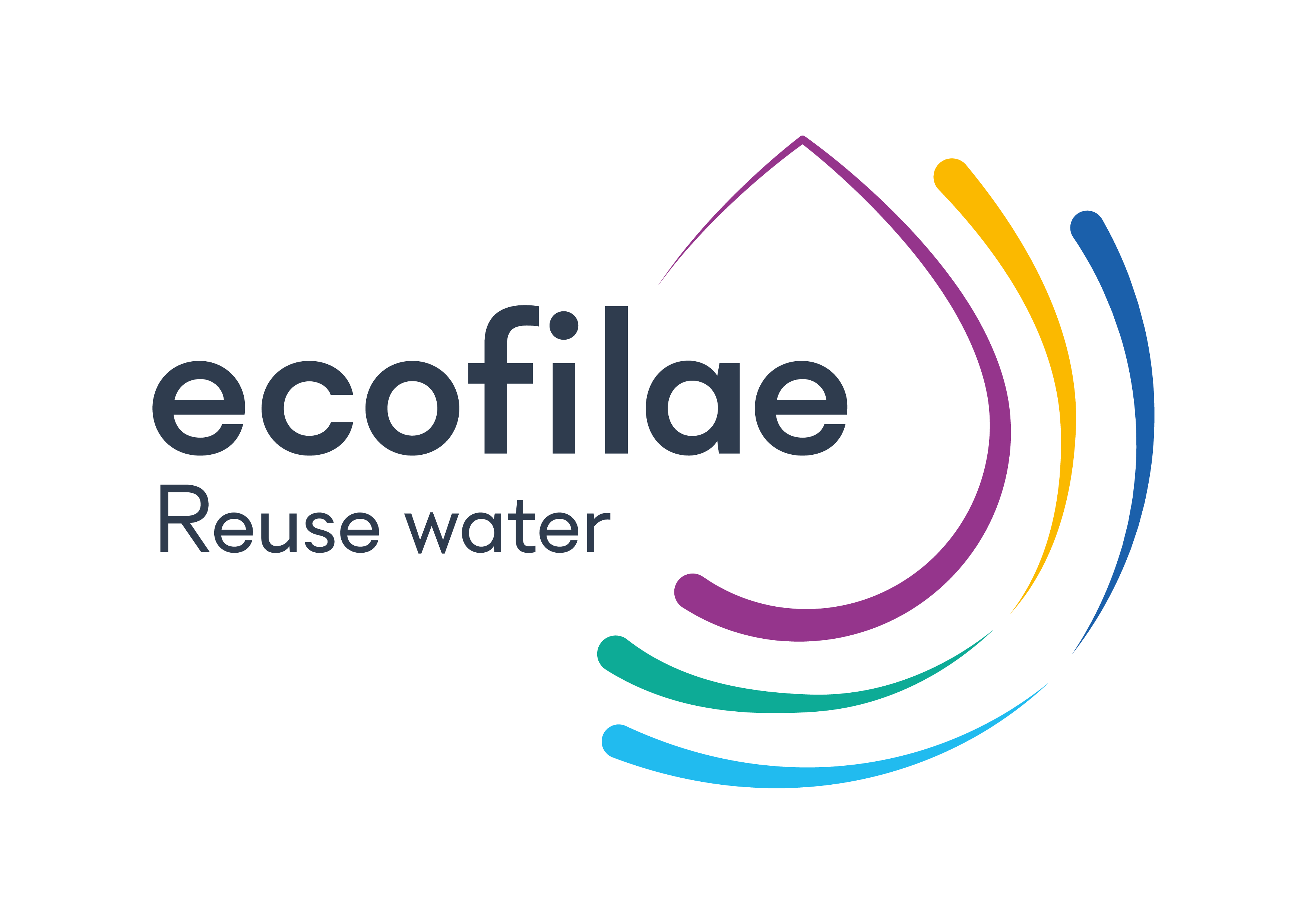 Rémi Declercq
(Chef de projet Développement et Innovation)
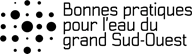 Rencontre de la Plateforme 23/04/2024
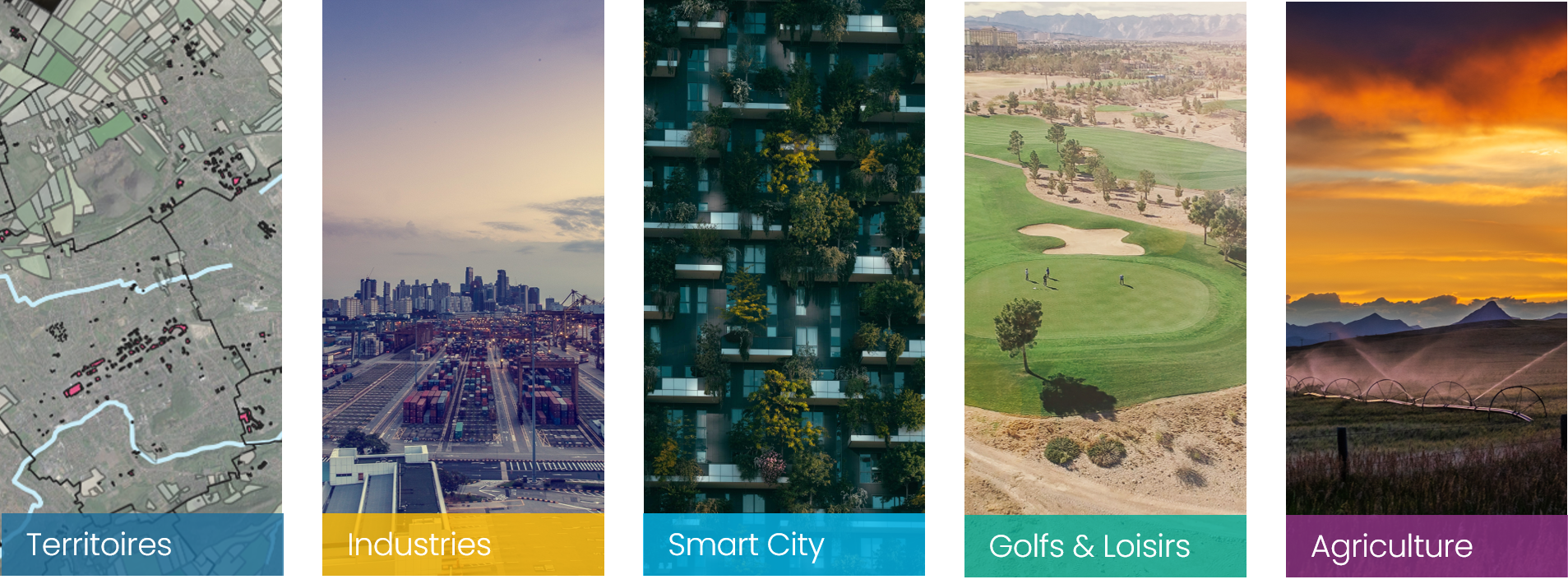 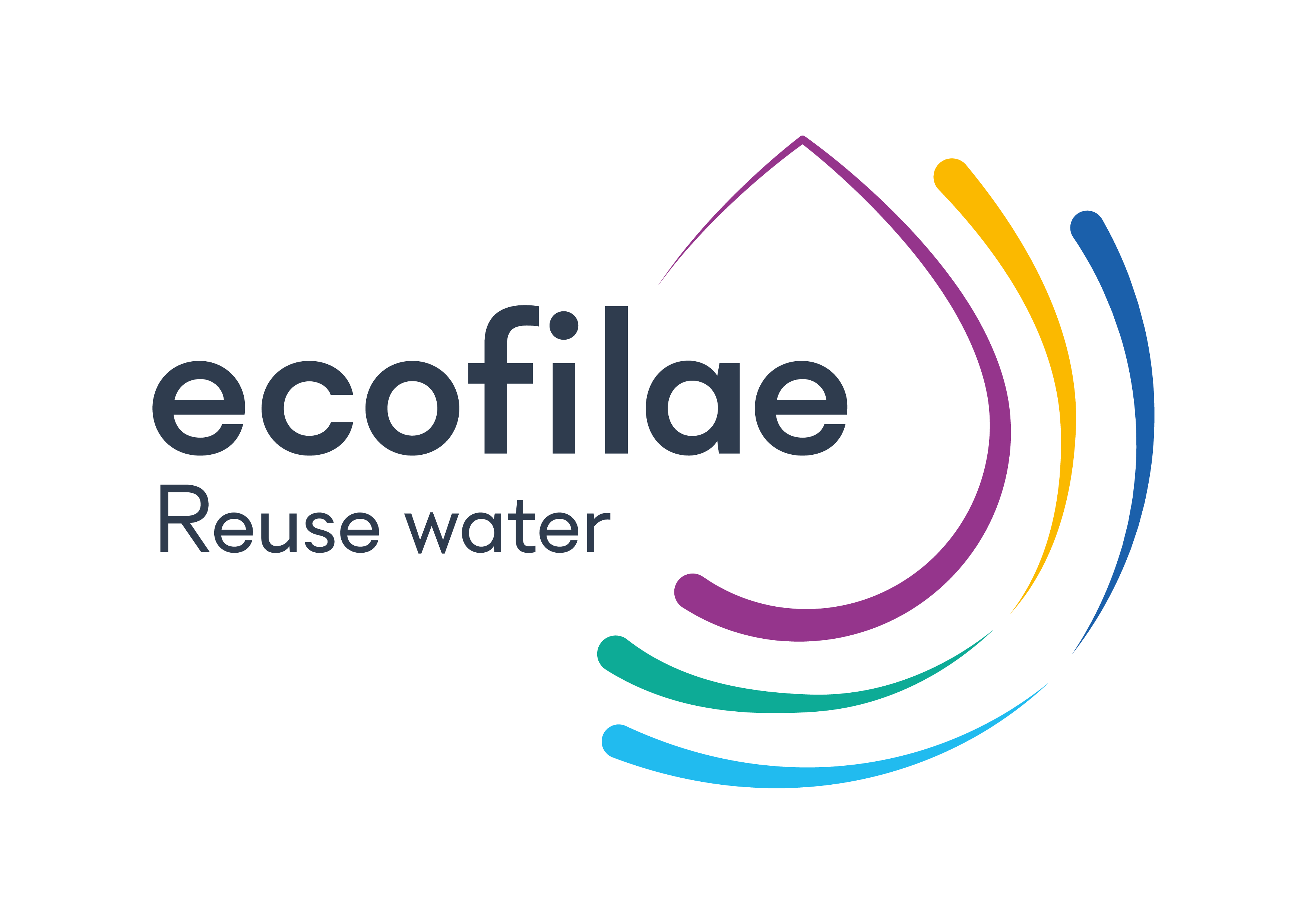 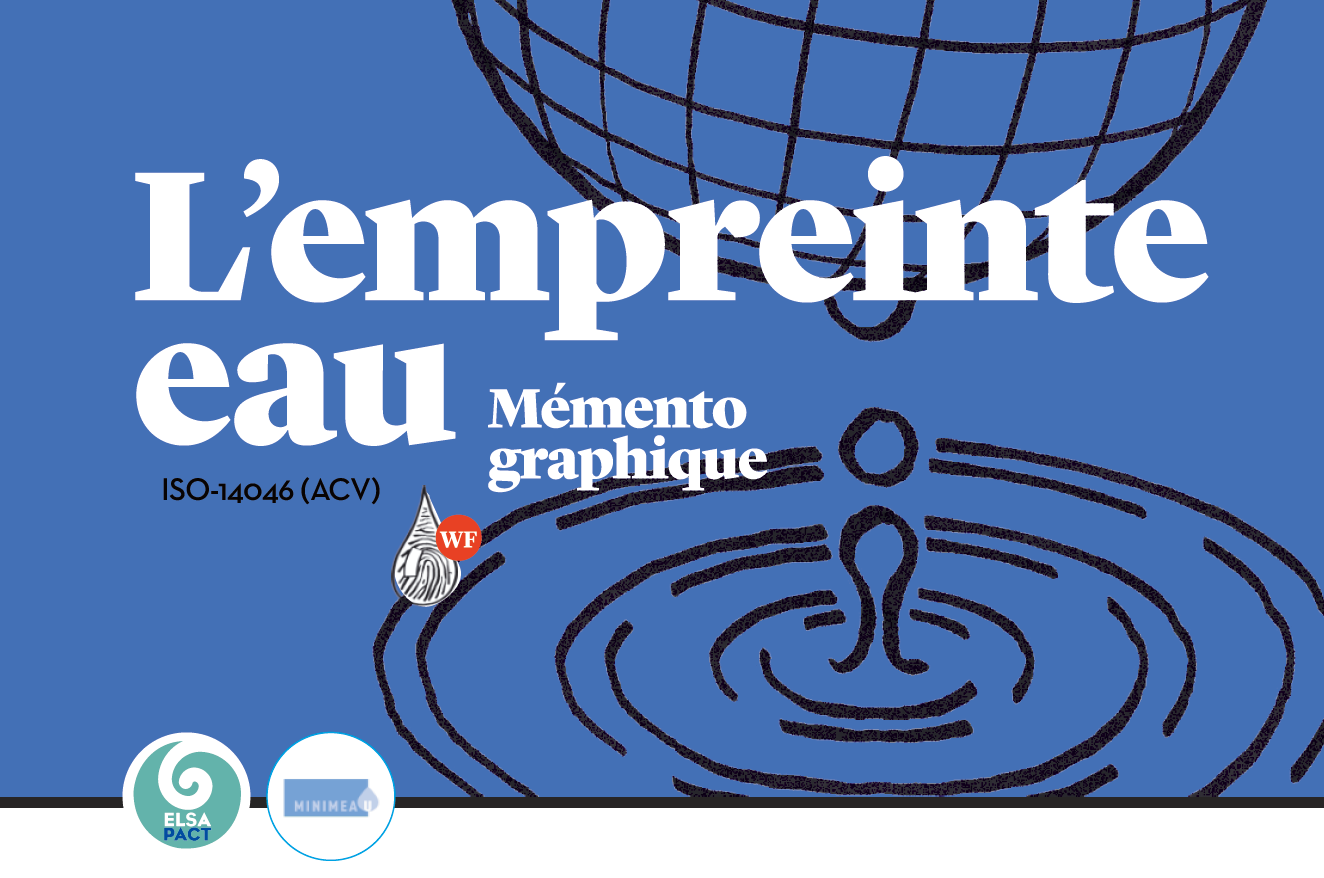 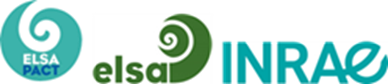 Outils pour évaluer la soutenabilité/durabilité/rentabilité
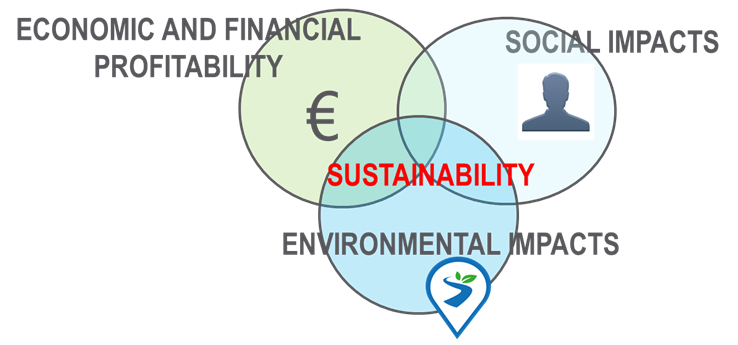 LISTE (non exhaustive) DE MÉTHODES D’EVALUATION DE PROJET

Environnement:
Etude d’impact
Analyse de Cycle de Vie Environnementale
Empreinte Carbone
Empreinte Eau

Financier / Socio-économique:
Analyse financière
Analyse Cout-Bénéfice
Analyse de Cycle de Couts
Analyse de Cycle de Vie Sociale
Comparaison à une situation de référence
SCENARIOS
DE REFERENCE
SCENARIOS
REUSE
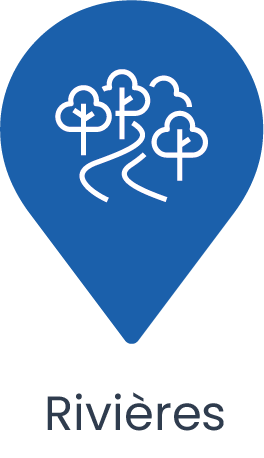 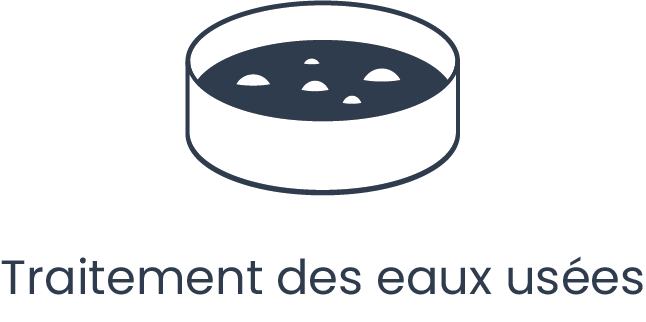 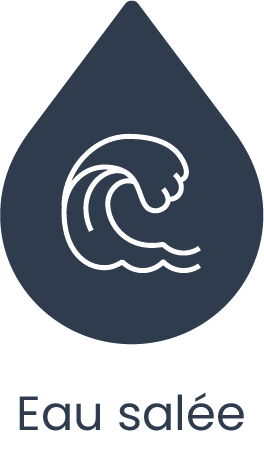 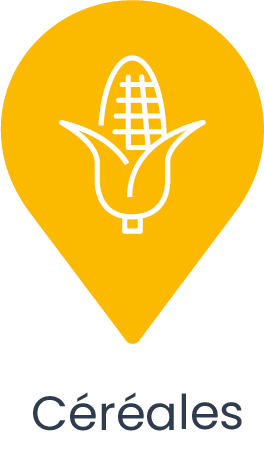 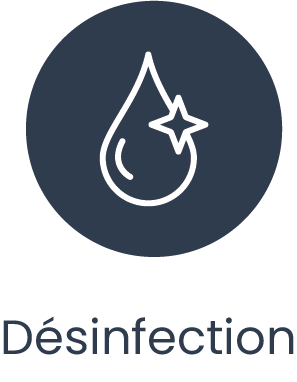 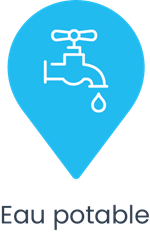 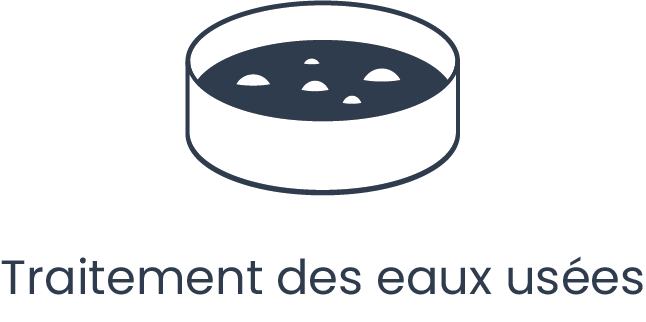 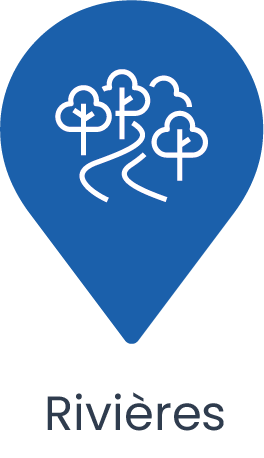 Quelle situation de reference?
A quelle(s) situation(s) se compare-t-on?

Quel est l’objectif de l’analyse?
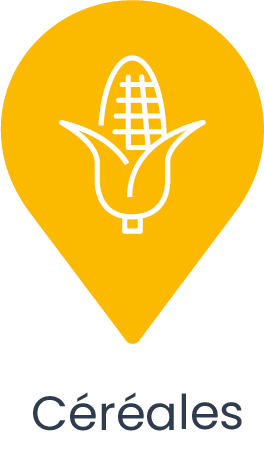 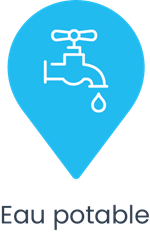 Scenario 1 - REUSE
Scenario REF
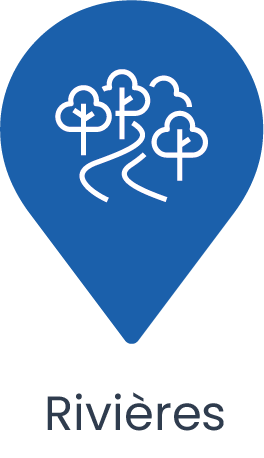 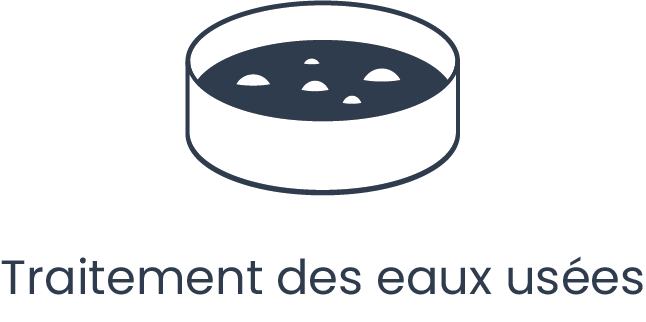 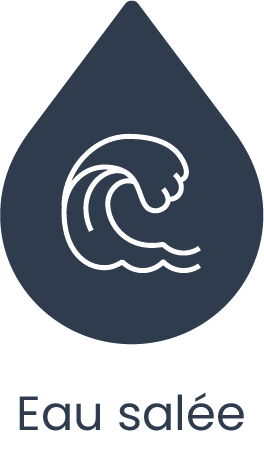 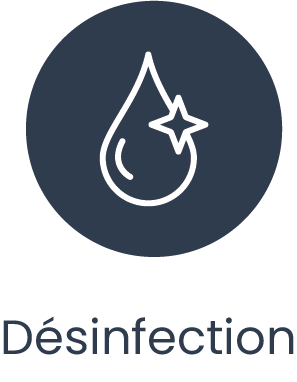 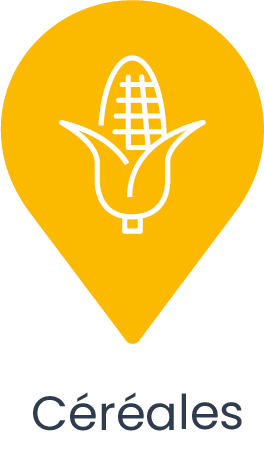 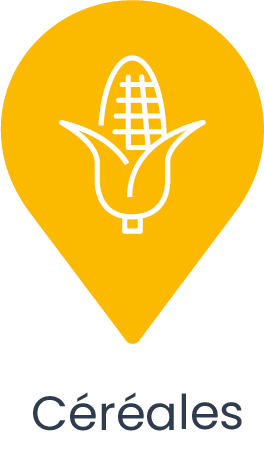 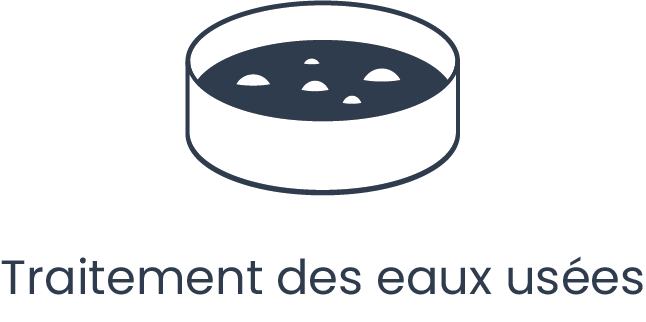 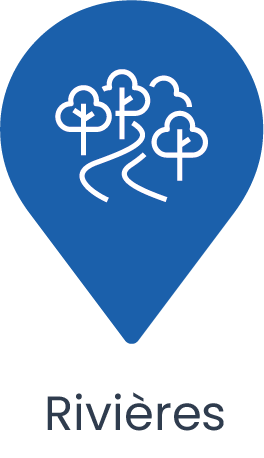 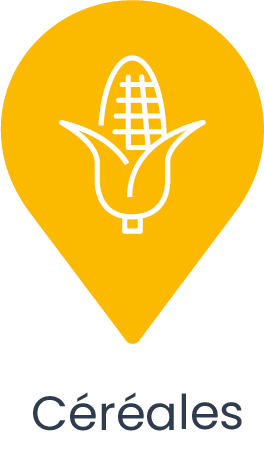 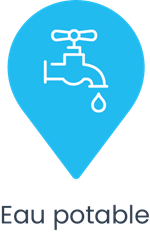 Scenario 2 – REUSE (ex : autres usagers)
Scenario REF
Outils pour évaluer la soutenabilité/durabilité/rentabilité
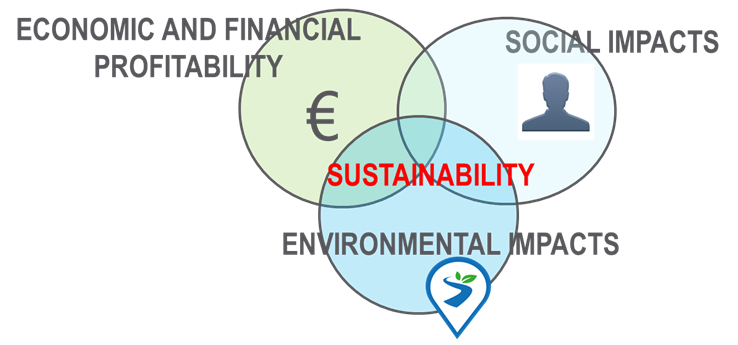 LISTE (non exhaustive) DE MÉTHODES D’EVALUATION DE PROJET

Environnement:
Etude d’impact
Analyse de Cycle de Vie Environnementale
Empreinte Carbone
Empreinte Eau

Financier / Socio-économique:
Analyse financière
Analyse Cout-Bénéfice
Analyse de Cycle de Couts
Analyse de Cycle de Vie Sociale
Approche d’analyse de cycle de vie
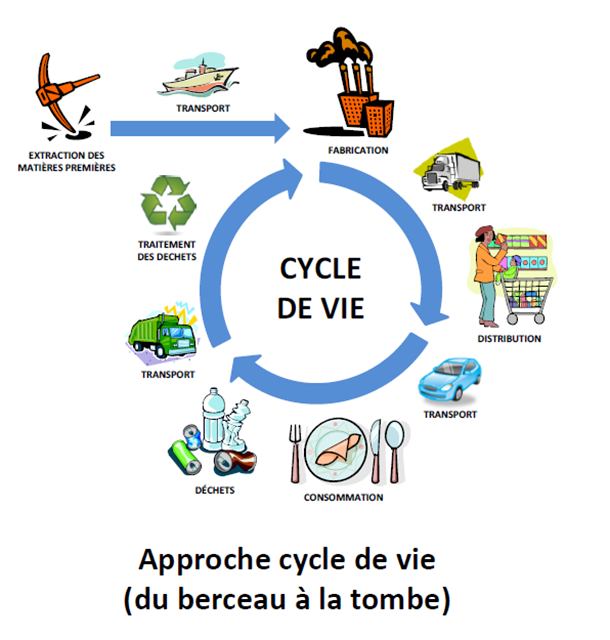 Empreinte Eau (ISO 14046) :
QUANTITATIF 
QUALITATIF  (ex : eutrophisation)
kgPO4 / kgN
Empreinte Carbone (kgCO2 eq)
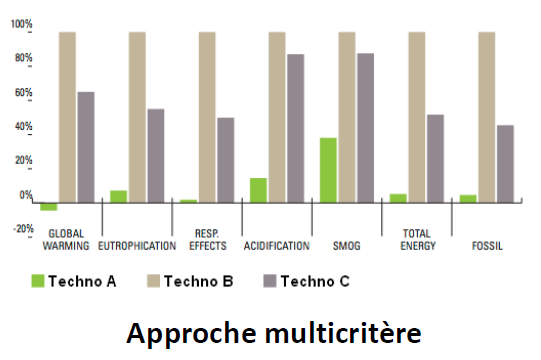 Approche multi-critères des impacts environnementaux
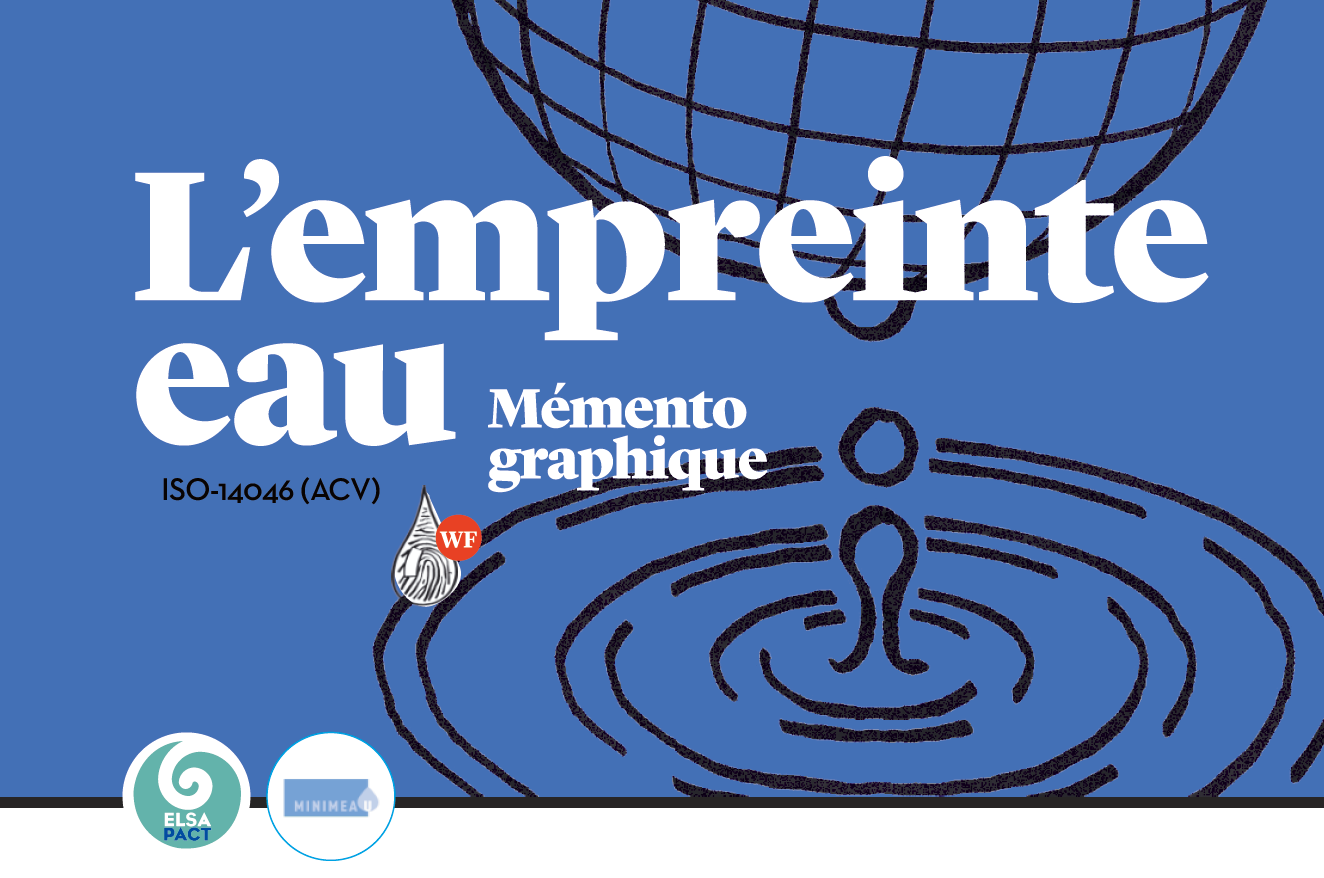 L’Empreinte Eau - Concept
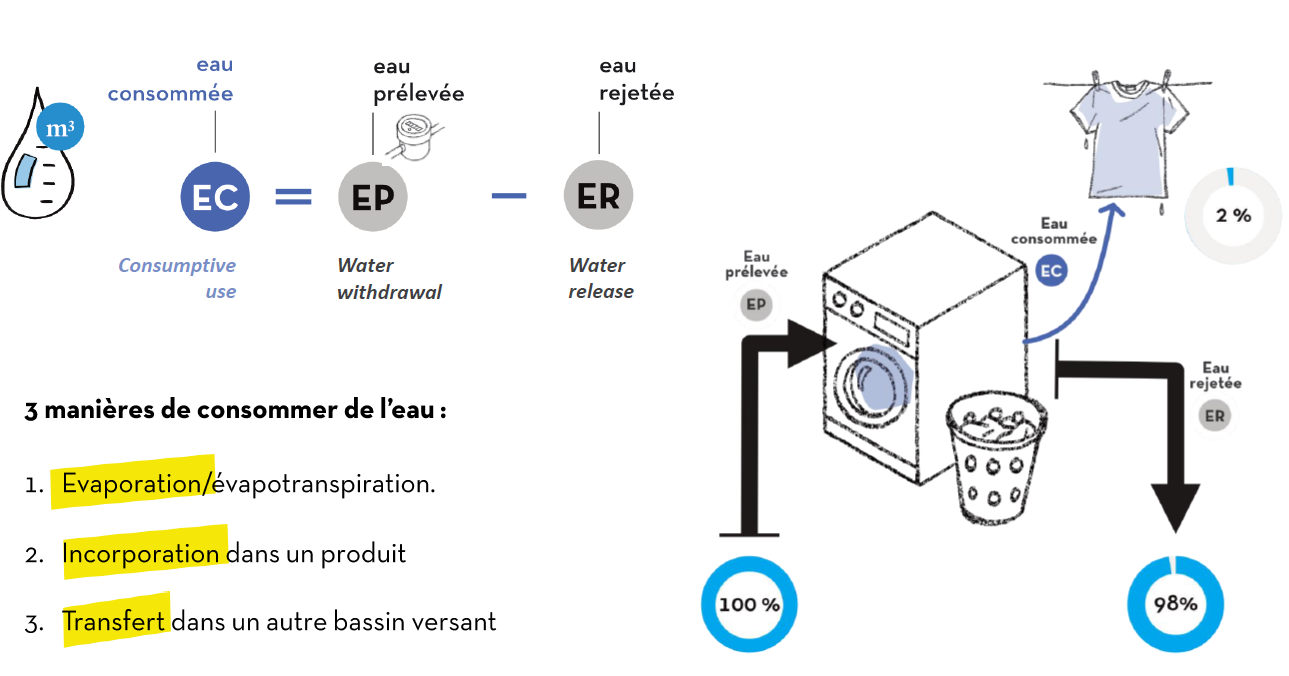 L’Empreinte Eau - Concept
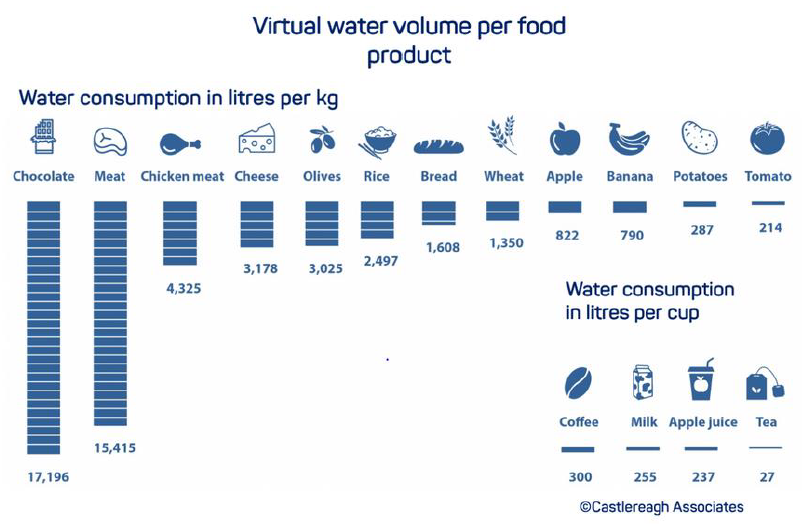 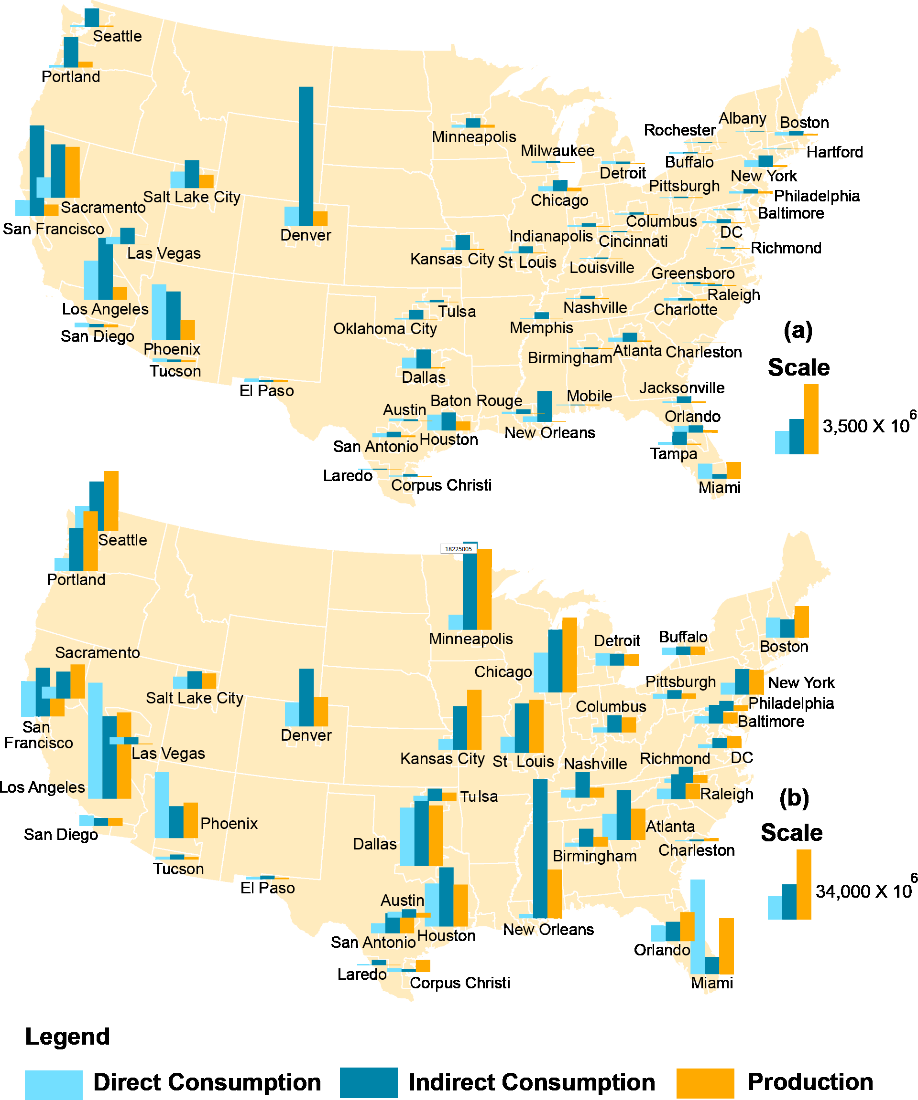 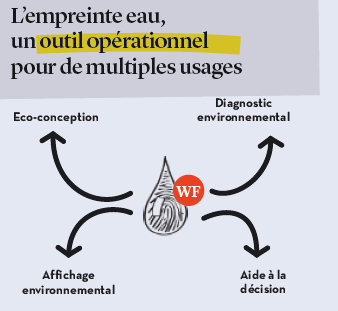 Mahjabin et al. 2018 (doi.org/10.1371/journal.pone.0202301)
Facteur de stress hydrique - AWARE
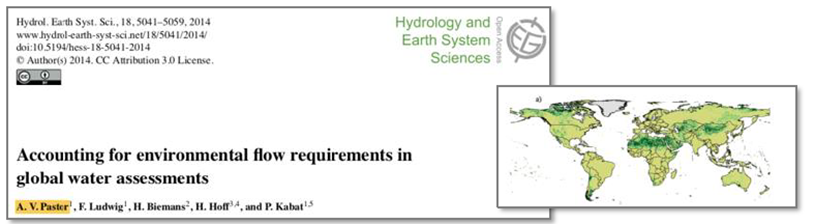 AMD = Availability Minus Demand
Facteur AWARE
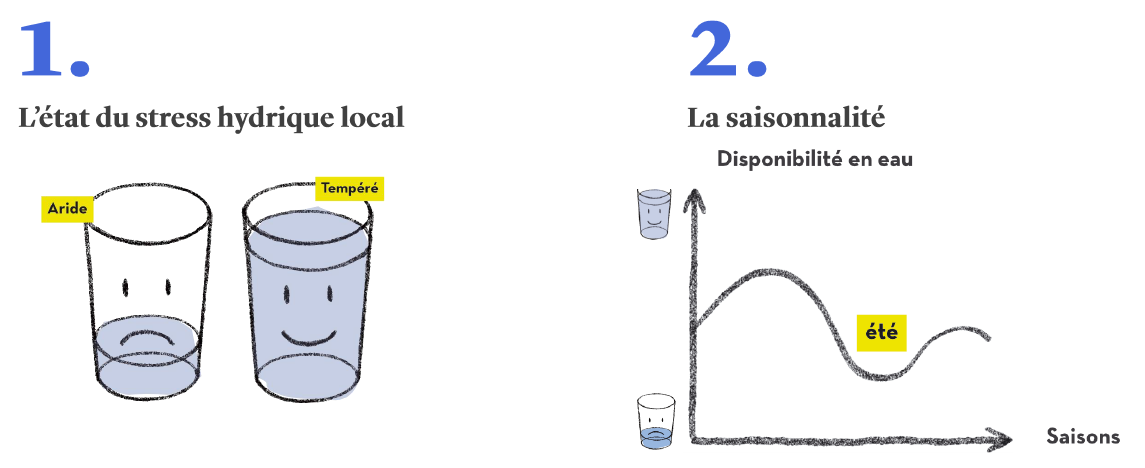 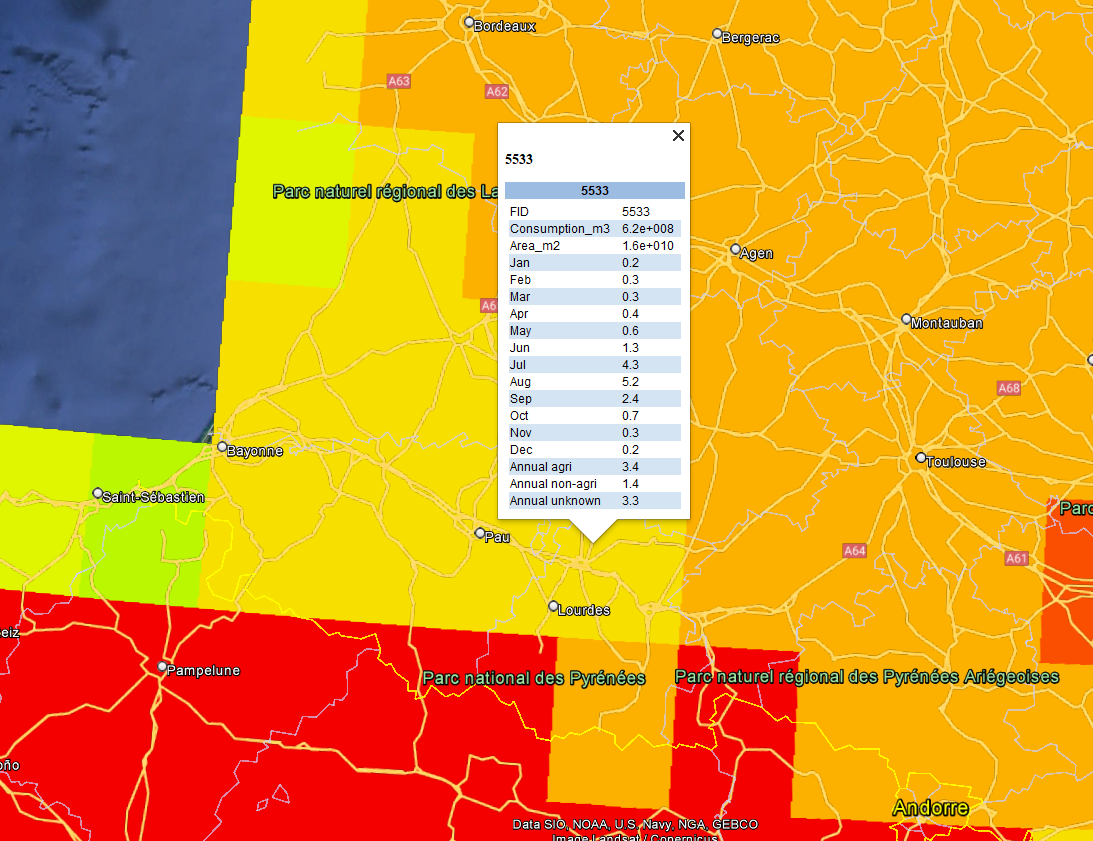 Empreinte Eau – Exemple de résultats
« Qualité » - Impacts
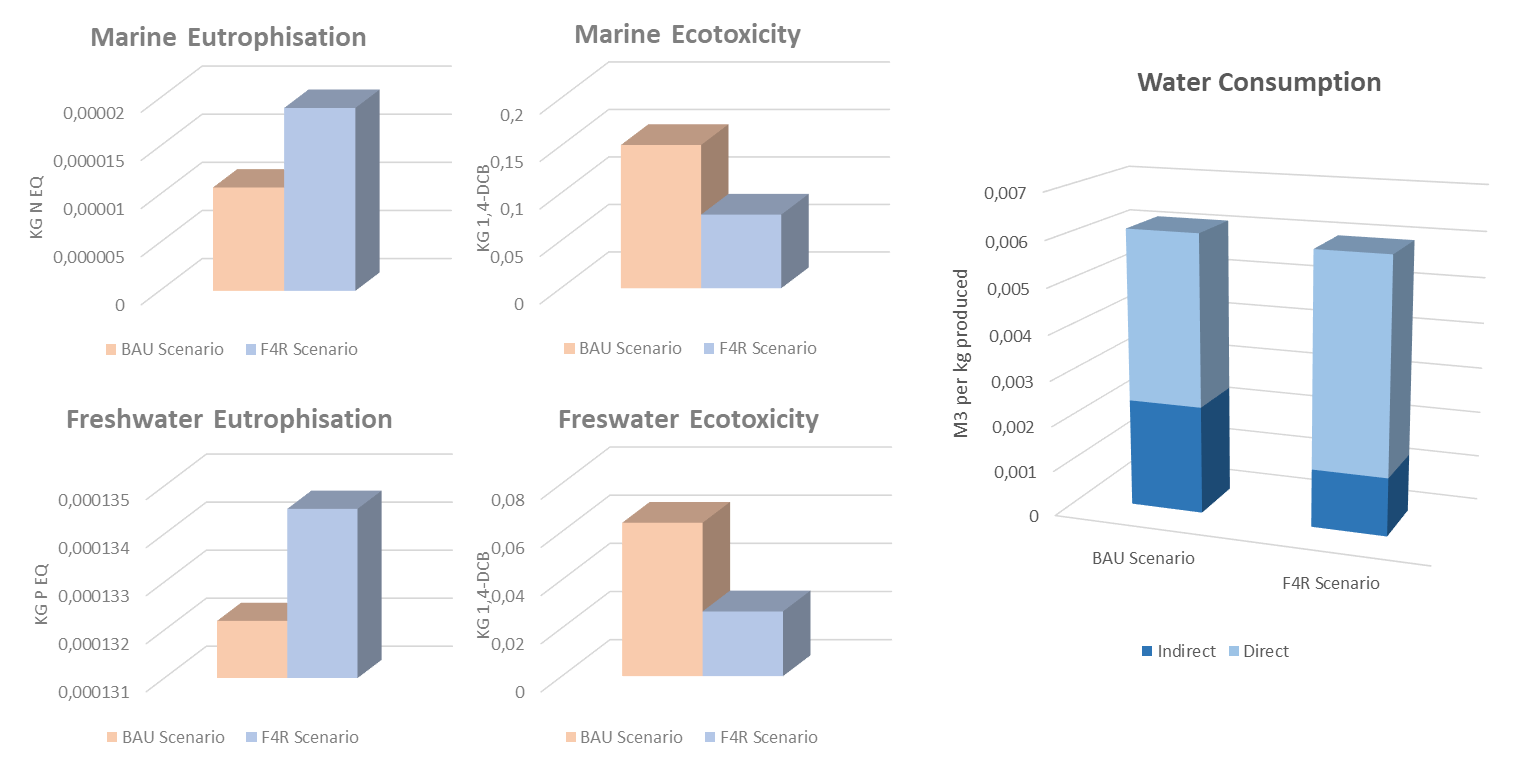 « Quantité » - Stress hydrique
Réf.
REUSE
REUSE
Réf.
Réf.
REUSE
Réf.
REUSE
Réf.
REUSE
Outils pour évaluer la soutenabilité/durabilité/rentabilité
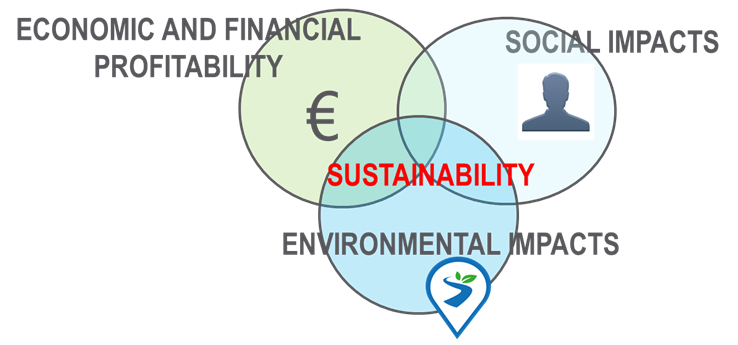 LISTE (non exhaustive) DE MÉTHODES D’EVALUATION DE PROJET

Environnement:
Etude d’impact
Analyse de Cycle de Vie Environnementale
Empreinte Carbone
Empreinte Eau

Financier / Socio-économique:
Analyse financière
Analyse Cout-Bénéfice
Analyse de Cycle de Couts
Analyse de Cycle de Vie Sociale
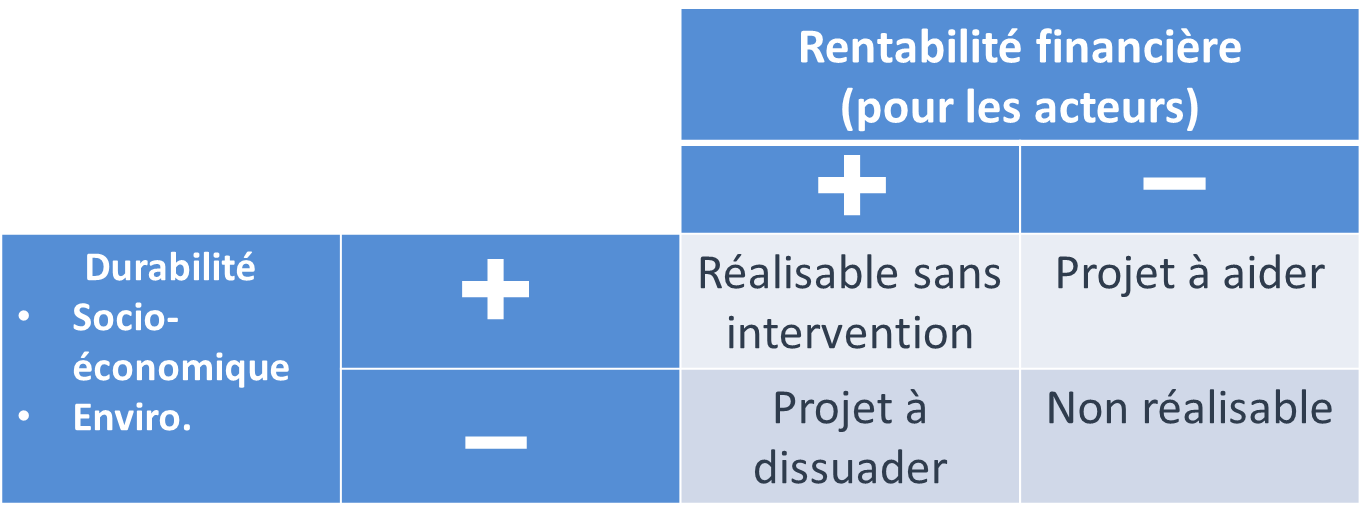 S. Loubier, INRAE
Montage opérationnel REUSE
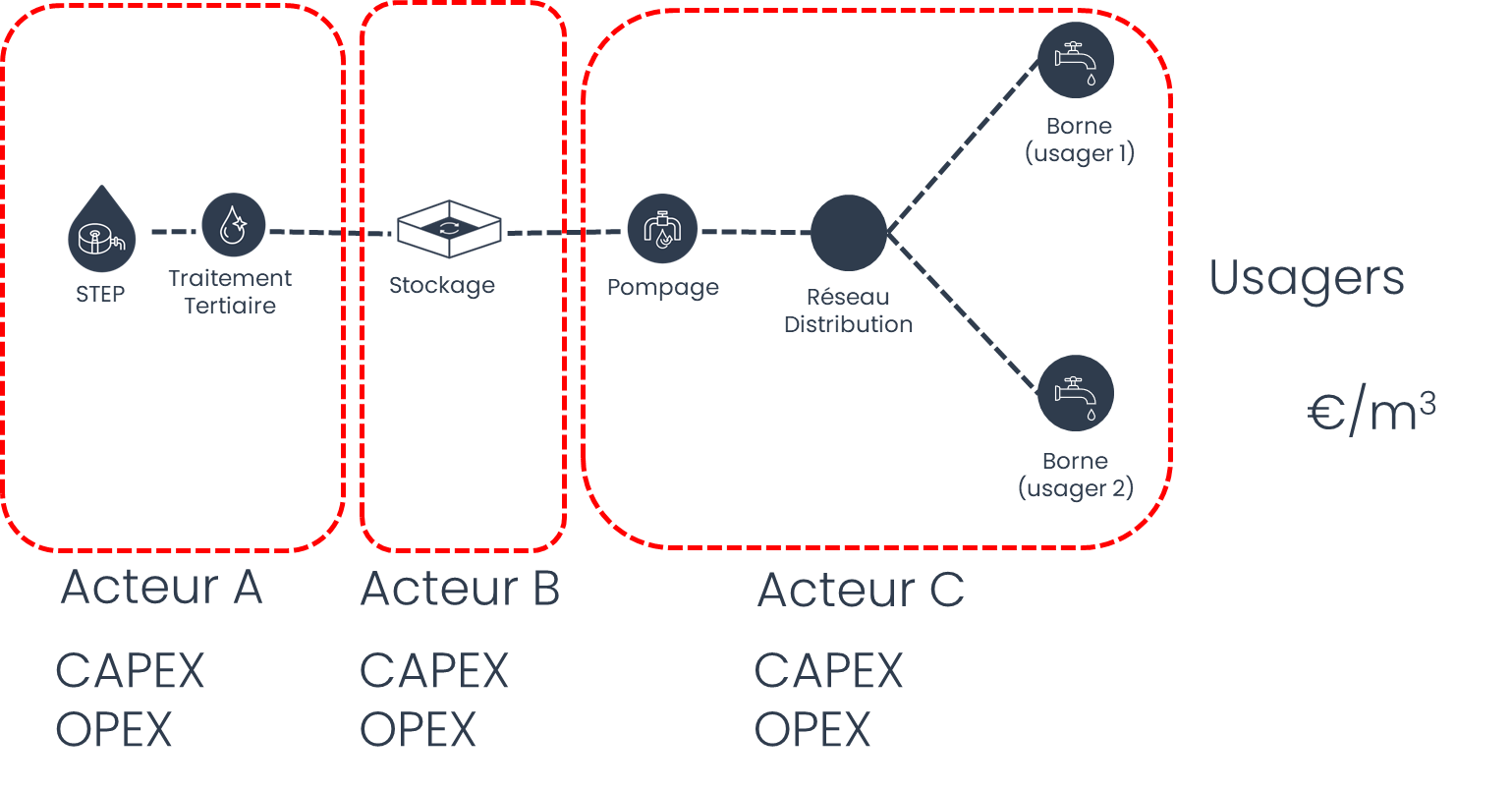 Approche COUT-BENEFICE
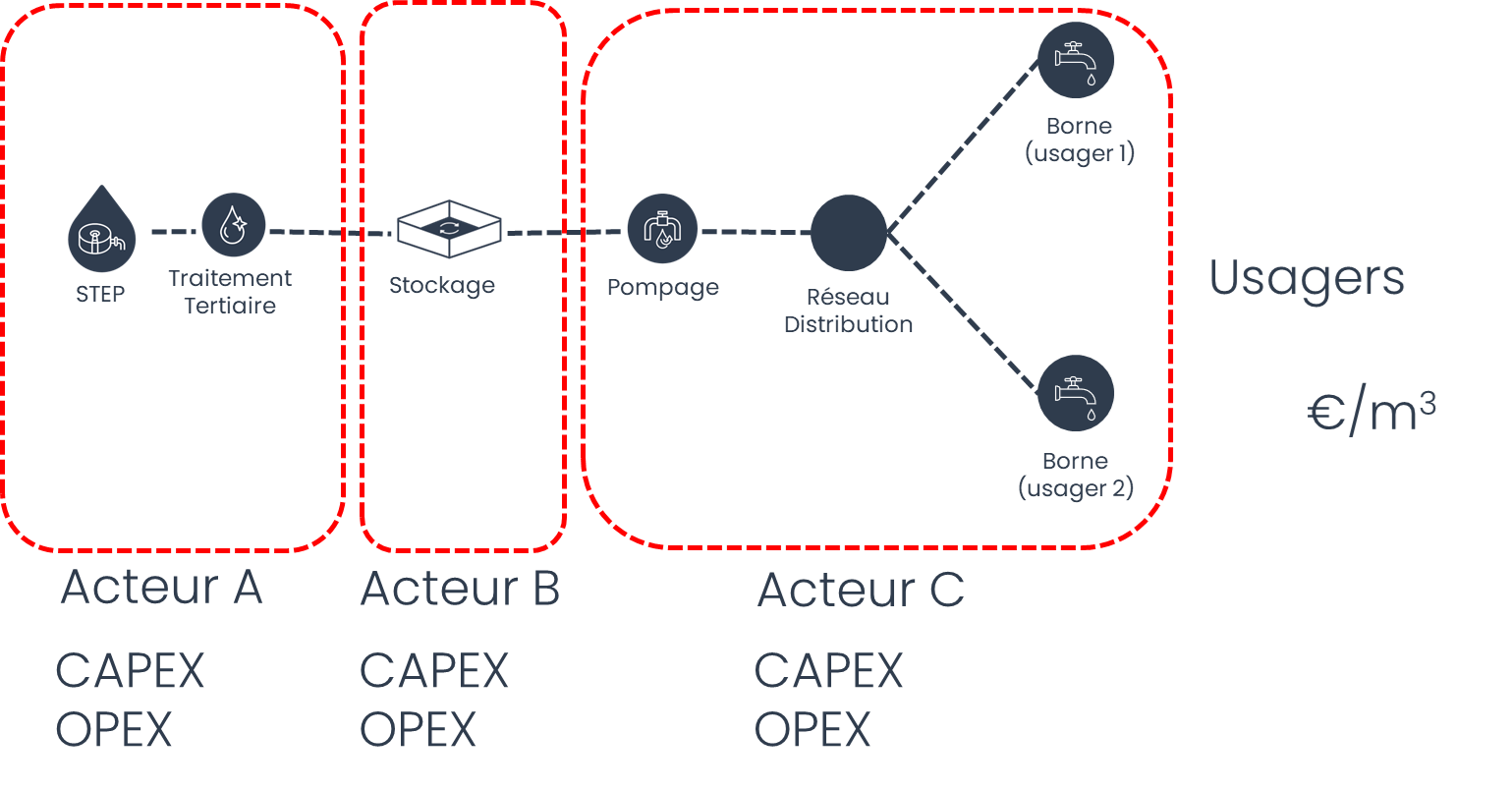 Vs.
BENEFICES (ex : coûts évités par rapport au Scénario de référence)
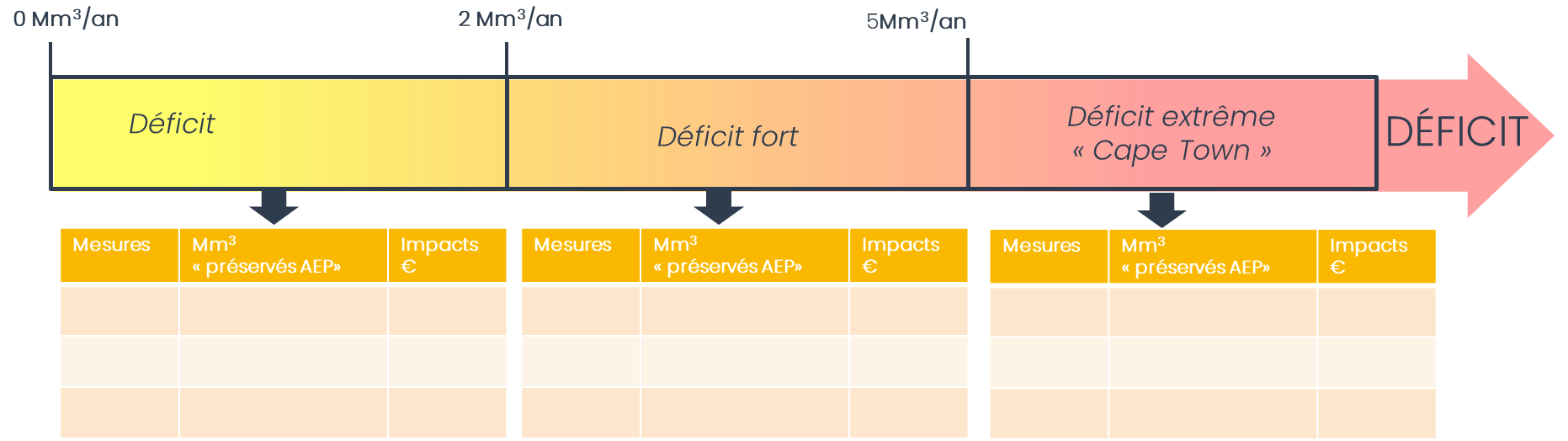 Outils et méthodes d’évaluation holistique de projets de gestion de l’eauFocus sur l’empreinte eau
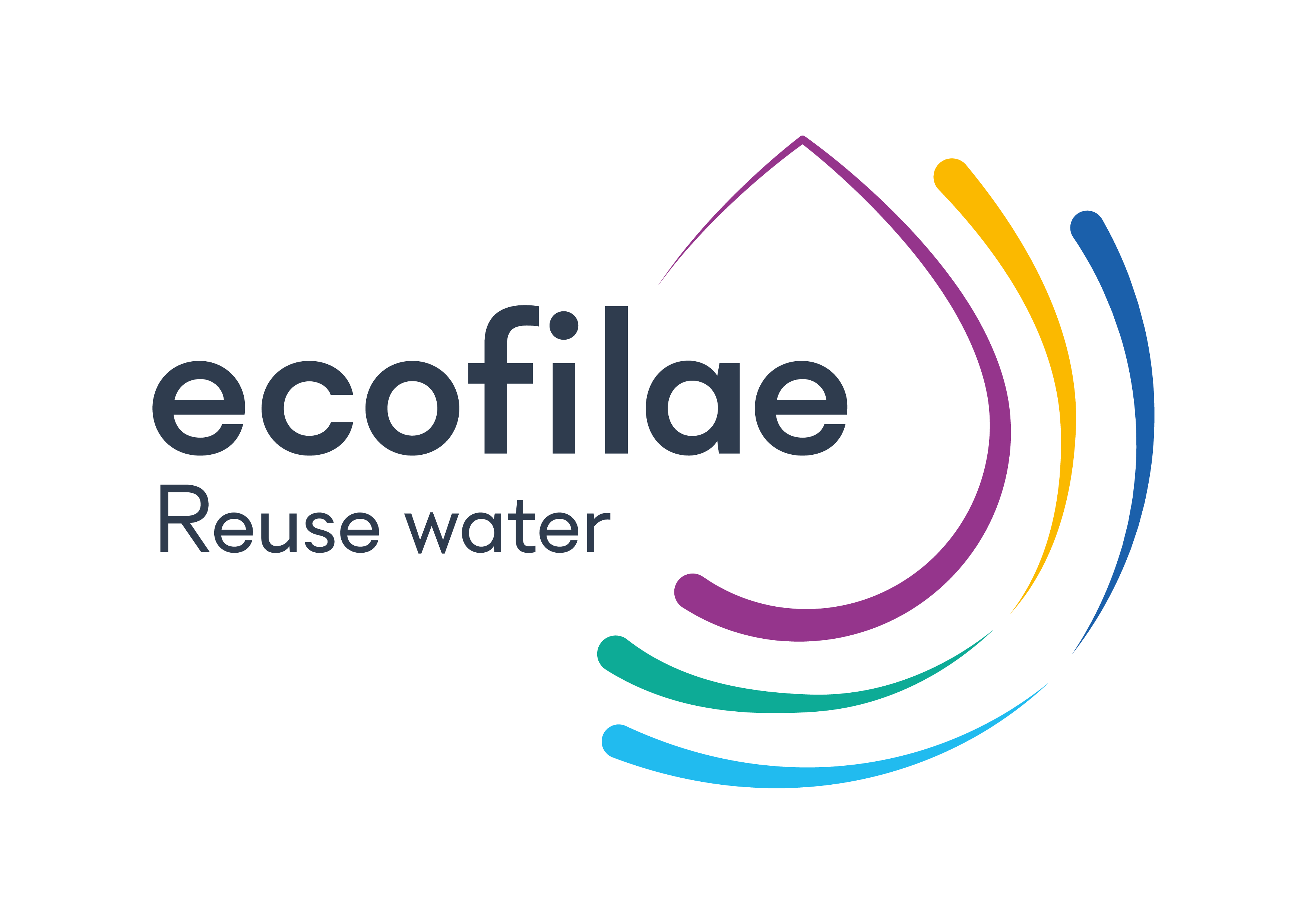 Rémi Declercq
(Chef de projet Développement et Innovation)
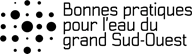 Rencontre de la Plateforme 23/04/2024